Statistics – O. R. 881Object Oriented Data Analysis
Start
Recording
Steve Marron

Dept. of Statistics and Operations Research
University of North Carolina
Current Sections in Textbook
Today:
Sections  11.1  

Next Class:
Sections  11.2
Functional Data Analysis
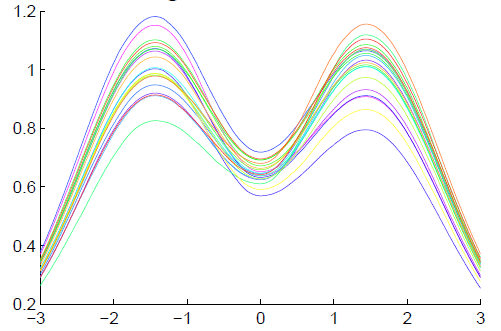 Insightful
Decomposition

                                      Vertical Variation


			   Horiz’l
			    Var’n
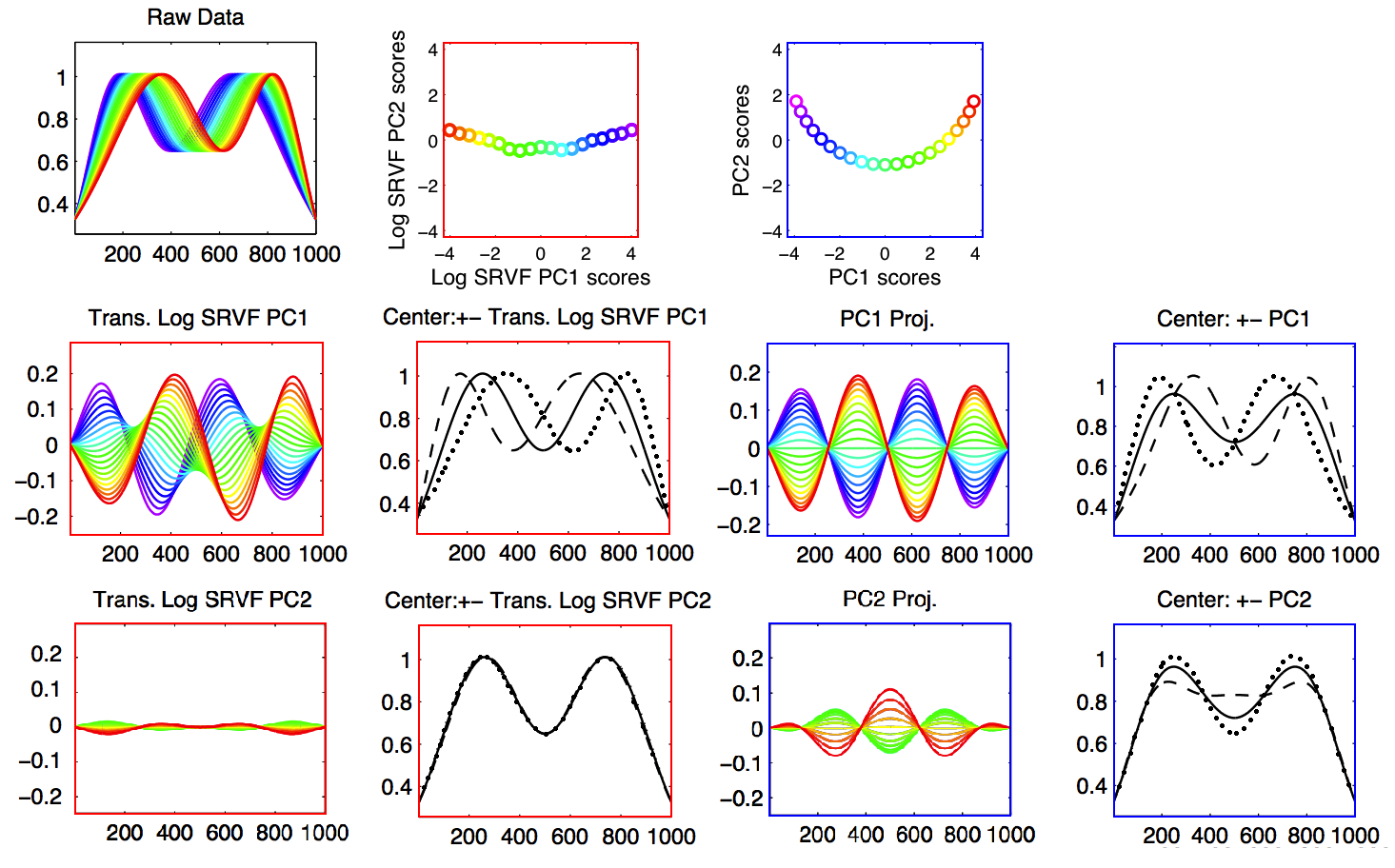 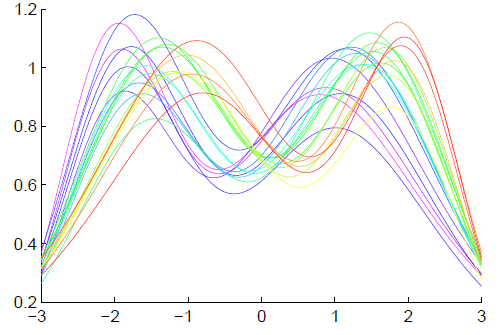 Refined Calculations
Text, Sec. 9.2
PNS on SRVF Sphere
Toy Example

View As Points
Tangent Plane PC 1
PNS 1
Boundary of 
Nonnegative
Orthant
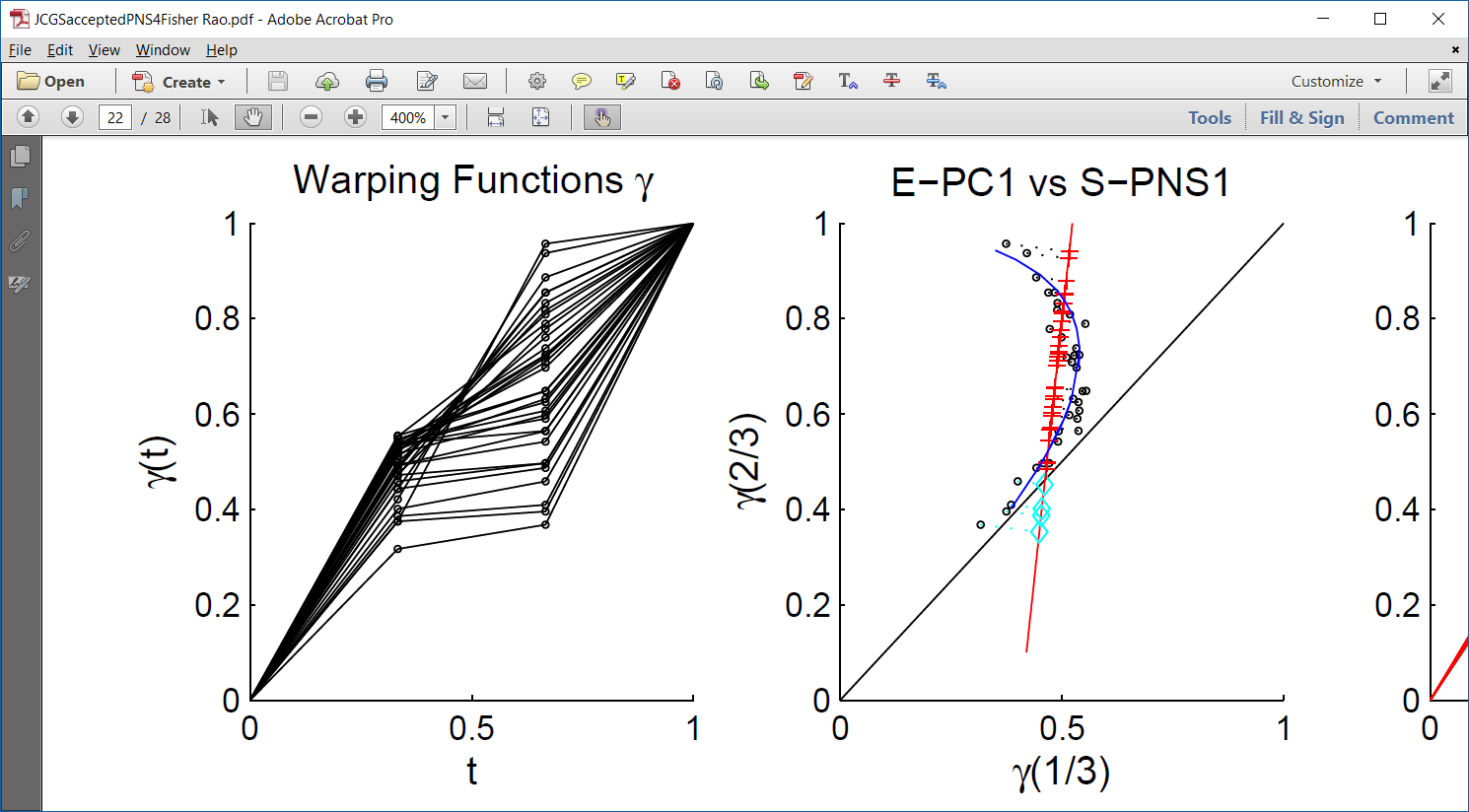 PNS on SRVF Sphere
Real Data Analysis:    Blood Glucose Curves
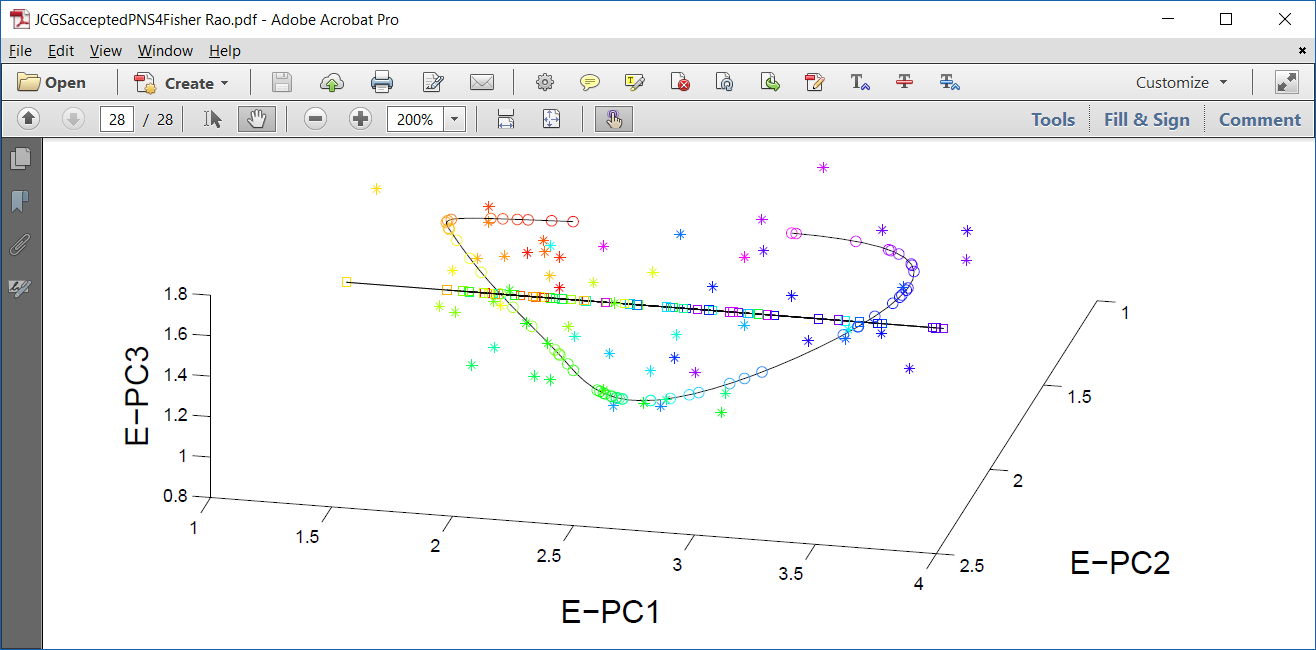 Overview
Curve Registration is Slippery
 Thus, Careful Mathematics is Useful
 Fisher-Rao Approach:
 Gets the Math Right
 Intuitively Sensible
 Computable
 Generalizable
 Worth the Complication
Return to Big Picture
Main statistical goals of OODA:
Understanding population structure
Low dim’al Projections, PCA …
Classification (i. e. Discrimination)
Understanding 2+ populations
Time Series of Data Objects
Chemical Spectra, Mortality Data
“Vertical Integration” of Data Types
Classification - Discrimination
Background:  Two Class (Binary) version:
Using “training data” from
Class +1   and    Class -1
Develop a “rule” for 
assigning new data to a Class
Canonical Example:  Disease Diagnosis
New Patients are “Healthy” or “Ill”
Determine based on measurements
Text, Chp 11
Classification - Discrimination
Important Distinction: 
Classification vs. Clustering

Useful terminology:
	Classification:    supervised learning
	Clustering:    unsupervised learning
Classification Basics
[Speaker Notes: HDLSStmbRaw.ps]
Classification Basics
Use tildes to denote
random variables
[Speaker Notes: HDLSStmbRaw.ps]
Classification Basics
[Speaker Notes: HDLSStmbRaw.ps]
Classification Basics
Provides an
Important
Upper Bound
[Speaker Notes: HDLSStmbRaw.ps]
Classification Basics
Indicator Function
[Speaker Notes: HDLSStmbRaw.ps]
Classification Basics
For Simple Toy Example:

Project
On MD

& Split
at Center

(Assume Equal Numbers for Simplicity)
[Speaker Notes: HDLSStmbMdif.ps]
Classification Basics
Mean Difference for slanted clouds:
A little 
better?
Still misses
right dir’n
Want to
account for
covariance
[Speaker Notes: HDLSSod1Mdif.ps]
Classification Basics
Better Solution: Linear Discriminant Analysis

Gets the
right dir’n

How does 
it work?
[Speaker Notes: HDLSSod1FLD.ps]
Linear Discriminant Analysis
Text, Sec. 11.1
Linear Discriminant Analysis
Note:  use “MLE” version of estimated 
covariance matrices, for simpler notation
Linear Discriminant Analysis
Note:    Different Means
Linear Discriminant Analysis
[Speaker Notes: HDLSSod1Raw.ps]
Linear Discriminant Analysis
[Speaker Notes: HDLSSod1egFLD.ps]
Linear Discriminant Analysis
[Speaker Notes: HDLSSod1egFLD.ps]
Linear Discriminant Analysis
Then:
In Transformed Space,
Best separating hyperplane
			is
Perpendicular bisector of 
line between means
Again Assuming Equal
Sample Sizes for Simplicity
[Speaker Notes: HDLSSod1egFLD.ps]
Linear Discriminant Analysis
[Speaker Notes: HDLSSod1egFLD.ps]
Linear Discriminant Analysis
[Speaker Notes: HDLSSod1egFLD.ps]
Linear Discriminant Analysis
[Speaker Notes: HDLSSod1egFLD.ps]
Linear Discriminant Analysis
Linear Discriminant Analysis
Linear Discriminant Analysis
Same Inner Product 
Of Center Point
Inner Product of New Data
Point & Transf’d Direction
Linear Discriminant Analysis
[Speaker Notes: HDLSSod1egFLD.ps]
Linear Discriminant Analysis
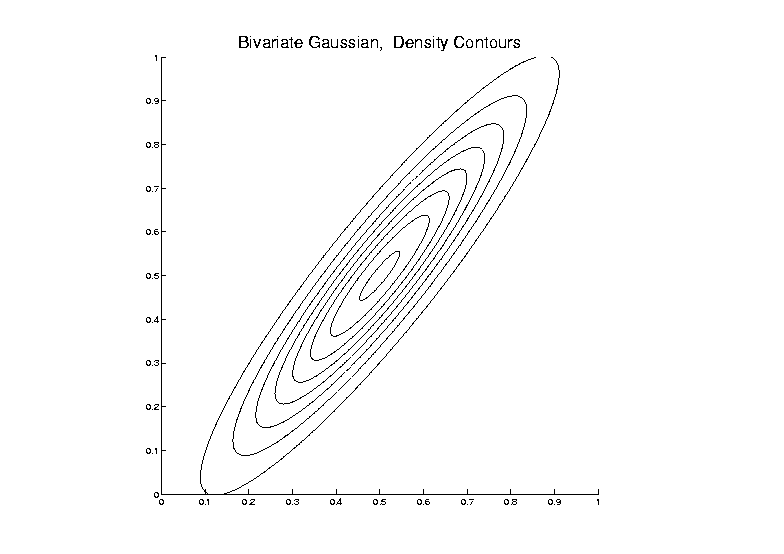 Linear Discriminant Analysis
Classical Discrimination
Above derivation of LDA was:
Nonstandard
Not in any other textbooks(?)
Nonparametric (don’t need Gaussian data)
I.e. Used no probability distributions
More Machine Learning  than Statistics
(but careful about HDLSS case)
Classical Discrimination
Classical Discrimination
Classical Discrimination
Classical Discrimination
Classical Discrimination
Classical Discrimination
Seen in Above 
Nonparametric
Derivation
Similar To 
Above Center
Classical Discrimination
Classical Discrimination
Classical Discrimination
Classical Discrimination
Gaussian Likelihood Ratio Discrim’n (cont.)
No longer have separ’g hyperplane repr’n
(instead regions determined by quadratics)
(fairly complicated case-wise calculations)

Graphical display:  for grid of test points, 
     color as:
			Yellow if assigned to Class +1
			Cyan if assigned to Class -1
(intensity is strength of assignment)
Classical Discrimination
Graphical Display of Classifiers
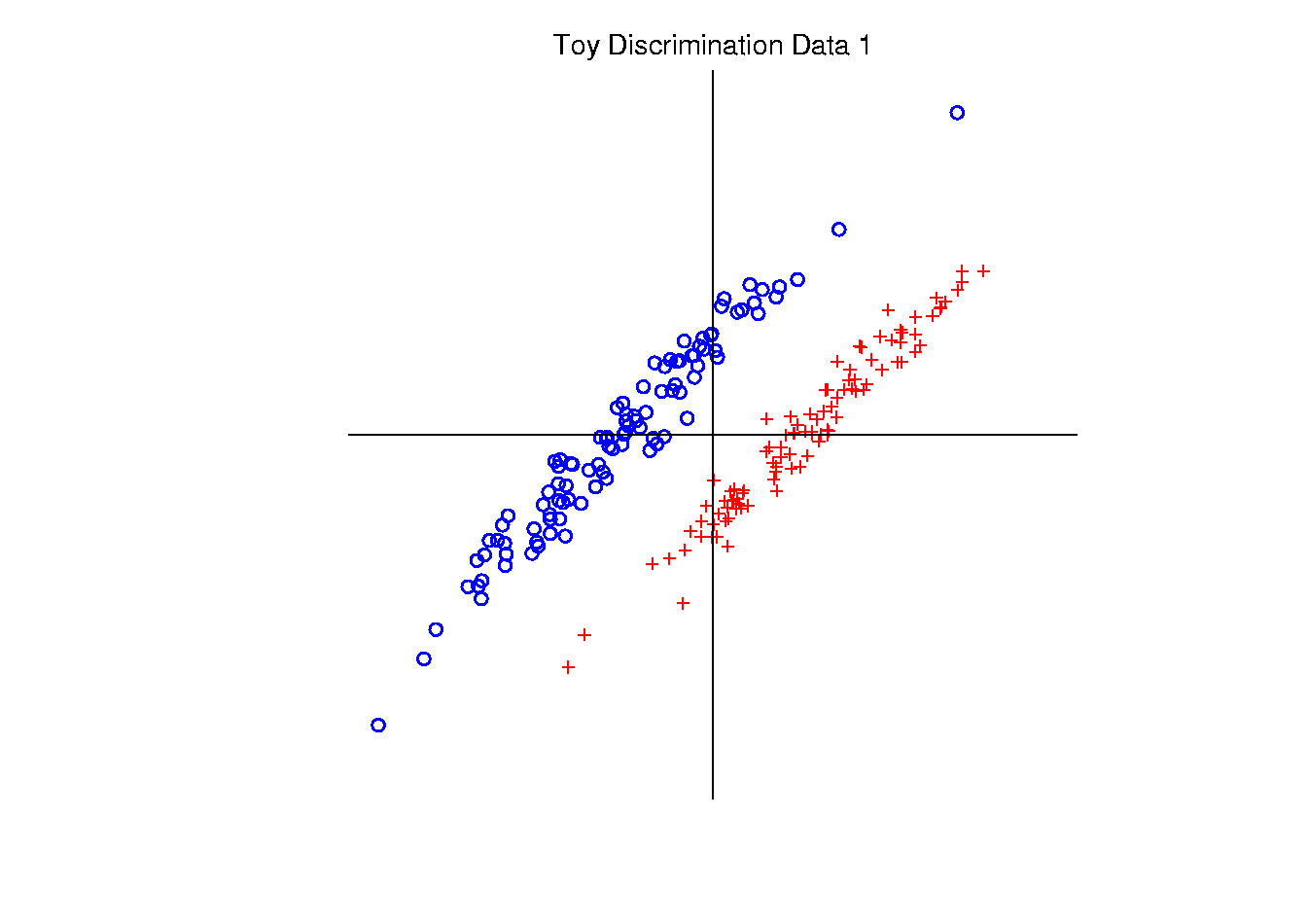 Use Yellow for Grid 
Points Assigned 
to Plus Class
Use Cyan for Grid 
Points Assigned 
to Minus Class
[Speaker Notes: PEod1FLDe1.ps]
Classical Discrimination
LDA for Tilted Point Clouds – Works well
[Speaker Notes: PEod1FLDe1.ps]
Classical Discrimination
GLR for Tilted Point Clouds – Works well
[Speaker Notes: PEod1GLRe1.ps]
Classical Discrimination
LDA for Donut – Poor, no plane can work
[Speaker Notes: PEdonFLDe1.ps]
Classical Discrimination
GLR for Donut – Works well (good quadratic)

(Even
 though
 data not
 Gaussian)
[Speaker Notes: PEdonGLRe1.ps]
Classical Discrimination
LDA for X – Poor, no plane can work
[Speaker Notes: PExd3FLDe1.ps]
Classical Discrimination
GLR for X – Better, but not great
[Speaker Notes: PExd3GLRe1.ps]
Classical Discrimination
Summary of LDA vs. GLR:
Tilted Point Clouds Data
LDA good
GLR good
Donut Data
LDA bad
GLR good
X Data
LDA bad
GLR OK, not great
Classical Conclusion:     GLR generally better
(will see a different answer for HDLSS data)
Classical Discrimination
LDA Generalization II     (Gen. I was GLR)
Different prior probabilities
Main idea:  
Give different weights to 2 classes
I.e. assume not a priori equally likely

Canonical Example:   Rare Disease Testing
(Often Train on Mostly Rare Cases)
Classical Discrimination
LDA Generalization II     (Gen. I was GLR)
Different prior probabilities
Main idea:  
Give different weights to 2 classes
I.e. assume not a priori equally likely
Development is “straightforward”
Modified likelihood
Change intercept in LDA
Won’t explore further here
Classical Discrimination
LDA Generalization III
Principal Discriminant Analysis

Also Called:
Multiple Discriminant Analysis
Duda, et al. (2001)

Canonical Variate Analysis
Mardia, et al. (1979)
Classical Discrimination
Classical Discrimination
Principal Discriminant Analysis (cont.)
Simple way to find “interesting directions” among the means:
PCA on set of means



(Think Analog of Mean Difference)
Classical Discrimination
Mean of Means
Classical Discrimination
Principal Discriminant Analysis (cont.)
But PCA only works like Mean Difference,
Expect can improve by
taking covariance into account.


(Recall Improvement of LDA over MD)
Classical Discrimination
Classical Discrimination
Principal Discriminant Analysis (cont.)
There are:
smarter ways to compute 
(“generalized eigenvalue”)
other representations 
(this solves optimization prob’s)
Special case: 2 classes,    
reduces to standard LDA
Good reference for more:    Section 3.8 of:
	Duda et al. (2001)
Classical Discrimination
Summary of Classical Ideas:
Among “Simple Methods”
MD and LDA sometimes similar
Sometimes LDA better
So LDA is preferred
Among Complicated Methods
GLR is best
So always use that?
Caution:
Story changes for HDLSS settings
High Dimension
Low Sample Size
HDLSS Discrimination
HDLSS Discrimination
HDLSS Discrimination
An approach to non-invertible covariances:
Replace by generalized inverses
Sometimes called pseudo inverses
Note:  there are several
Here use Moore Penrose inverse
As used by Matlab    (pinv.m)
Often provides useful results
(but not always)
Moore Penrose Generalized Inverse
Moore Penrose Generalized Inverse
HDLSS Discrimination
HDLSS Discrimination
HDLSS Discrimination
HDLSS Discrimination
Increasing Dimension Example
Project on
Optimal 
Direction
Project on
LDA Direction
Project on
Both
HDLSS Discrimination
Same Projections on
Optimal Direction
Axes Here
Are Same As
Directions Here
Now See 2
Dimensions
HDLSS Discrimination
HDLSS Discrimination
Movie Through Increasing Dimensions
HDLSS Discrimination
FLD in Increasing Dimensions:
Low dimensions (d = 2-9):
Visually good separation
Small angle between LDA and Optimal
Good generalizability
Medium Dimensions (d = 10-26):
Visual separation too good?!?
Larger angle between LDA and Optimal
Worse generalizability
Feel effect of sampling noise
HDLSS Discrimination
LDA in Increasing Dimensions:
High Dimensions (d=27-37):
Much worse angle
Very poor generalizability
But very small within class variation
Poor separation between classes
Large separation / variation ratio
HDLSS Discrimination
LDA in Increasing Dimensions:
At HDLSS Boundary (d=38):
38 = degrees of freedom
(need to estimate 2 class means)
Within class variation = 0 ?!?
Data pile up, on just two points
Perfect   separation / variation ratio?
But only feels microscopic noise aspects
So likely not generalizable
Angle to optimal very large
HDLSS Discrimination
LDA in Increasing Dimensions:
Just beyond HDLSS boundary (d=39-70):
Improves with higher dimension?!?
Angle gets better
Improving generalizability?
More noise helps classification?!?
HDLSS Discrimination
HDLSS Discrimination
Simple Solution:
Mean Difference (Centroid) Method
Recall not classically recommended
Usually no better than LDA
Sometimes worse
But avoids estimation of covariance
Means are very stable
Expect less HDLSS problem
Participant Presentations
12:10    Kenya Vazquez Martinez:
Kippenhahn curves of some tridiagonal matrices



Next Class:   Rui Liu,   Nick Tapp-Hughes